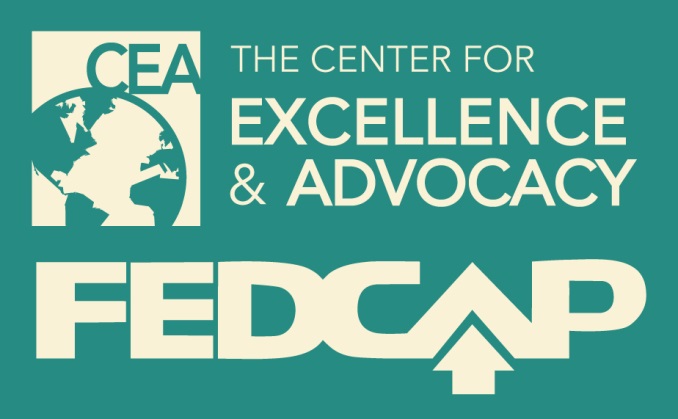 Practice Improvement Institute
Changing the Lens on Integrated Day Activities
March 11, 2015  9:00-10:00
Culture Change Series
March 4,2015	9:00-10:00   Webinar
Part I:    Working  Job Readiness into the Home Environment 
 
March 11, 2015 	9:00-10:00     Webinar
Part II:   Changing the Lens for Integrated Day Activities

March 18, 2015  	9:00-10:00   Webinar 
Part III:  Moving from Work Centers to Community Based Employment
2
Practice Improvement Institute Faculty:  Rapid Job Placement Series
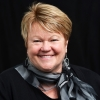 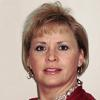 Lori Norris Director Fedcap’s Center for Excellence and Advocacy
Lorrie Lutz
Fedcap’s Chief Strategy Officer
3
Rapid Job PlacementModule #1
4
Integrated Day Activities:A Component of a Rapid Job Placement Environment
Historically in the vocational rehabilitation world we “readied people for employment” for months/years
Rapid Job Placement means that when the job is identified people are ready to go to work...
Integrated Day Activities are one in a series of things that help enhance readiness
5
Can only occur if....
We have worked hard to understand the current capacity of each participant
Carefully planned each step in how we will help a participant move from where they are to where they need to be-
Methodical and logical process
That does not take years
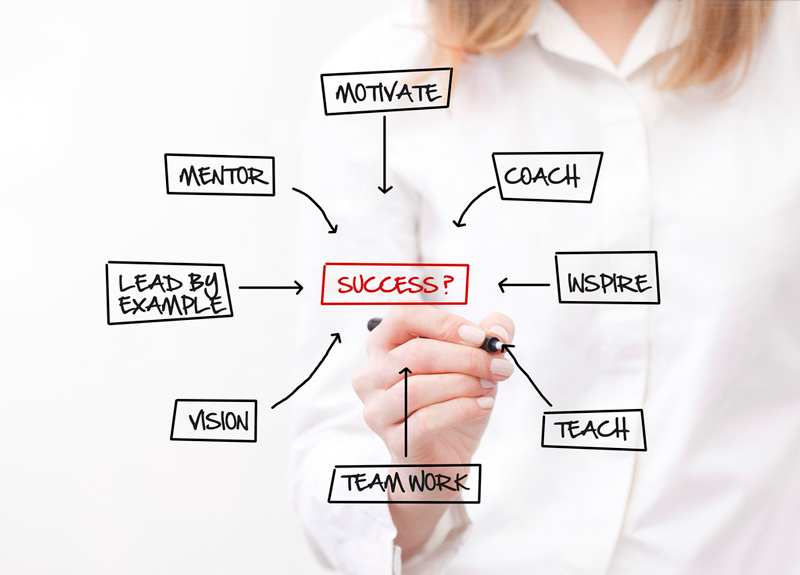 6
Four Interlinking Tools and Processes
Career Plan
Integrated 
Day Activity 
Tool
Functional Capacity Assessment
7
Challenges of Changing Integrated Day Activities
Moving staff past traditional “group” planning when developing activities
Staff must review Career Plans and Functional Assessments when planning Integrated Day Activities
Forces a much more creative use of community resources 
Requires that clients know and understand and agree to the purpose of each activity
8
Effectively Using Integrated Day Activities  To  Develop Job Readiness
Develop measurement system for each consumer
For example one consumer may need to:
Improve stamina  (can stand for longer periods of time)
Increase the number of instructions can follow at any one time
Increase the ability to work with diverse people  (start working side by side with someone they know at Goodwill sorting clothing-and they gradually increase the diversity of  individuals)
Improvement in accuracy of tasks (putting books away in a library or  cleaning up areas in a park)
Improvement in speed of tasks (choosing groceries)
Select specific activities in the community and track if there is an increase or improvement
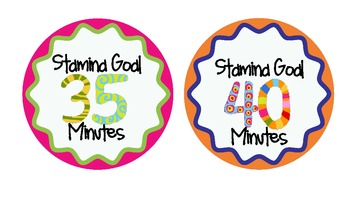 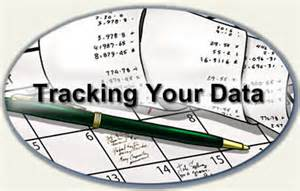 9
Integrated Day Activities
10
Examples of Integrated Day Activities
1= Mobility
Exercise Program
Yoga Program 
Walking/Exercise program
Swimming 
City Recreation Department
11
Examples of Integrated Day Activities
5 = Following Directions –Sequences
Team Play such as a baseball team
Clothing separation 
Making a meal
Helping plan a community event such as a fair or church function
12
Examples of Integrated Day Activities
12 = Ability to Communicate Issues/
Needs 
Demonstrated ability to seek assistance when needed
Use of tools, pictures, or other resources if non-verbal to communicate need
Learning to use Google Translate
Learning to order specific food in restaurant 
Ability to ask for help
13